نویسنده : زینب امیریان
نام داستان :
 جهانگرد خوش قلب
تهیه کننده : زینب امیریان
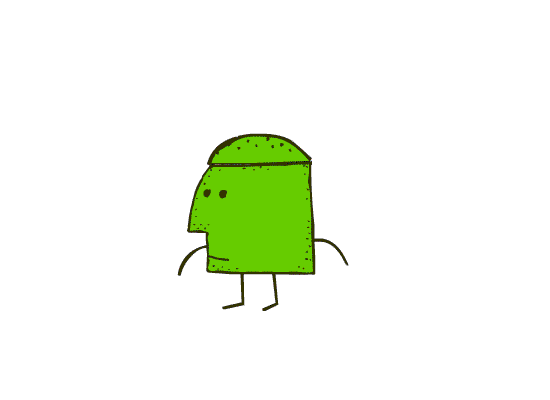 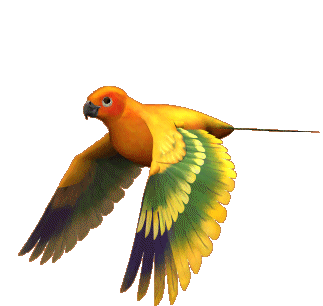 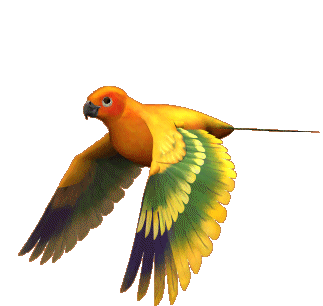 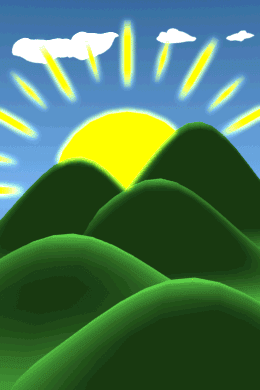 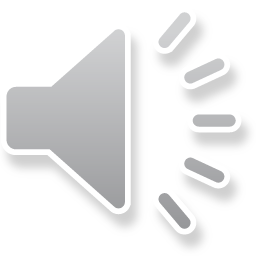 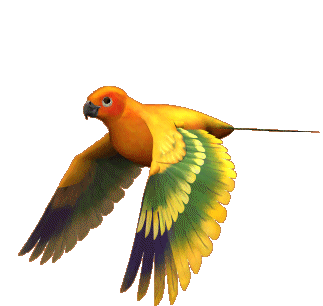 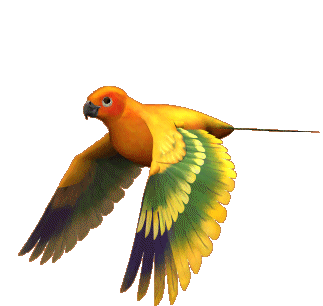 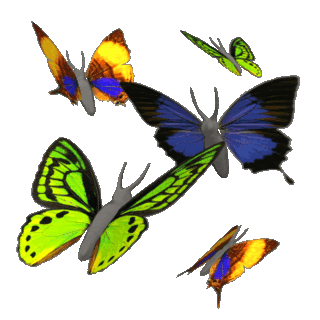 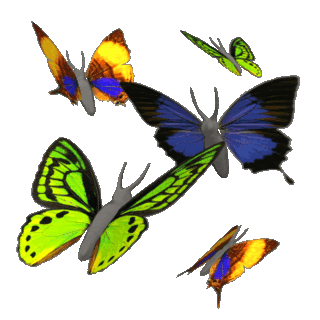 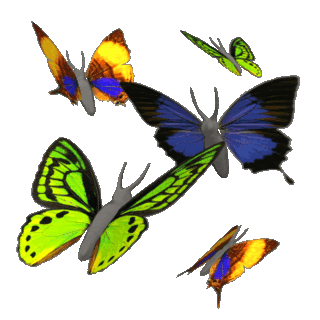 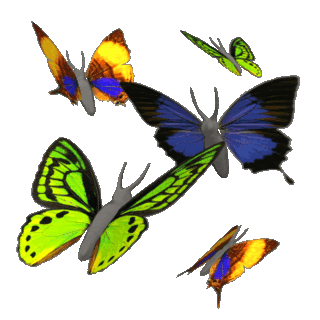 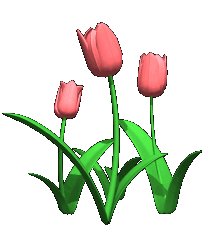 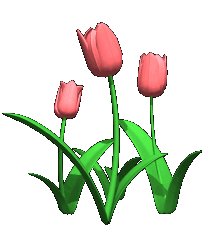 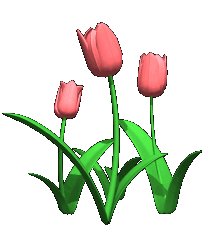 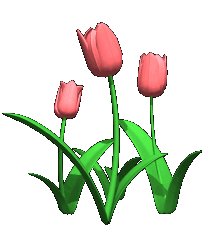 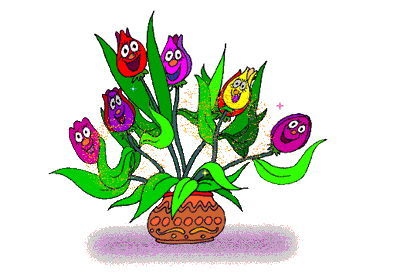 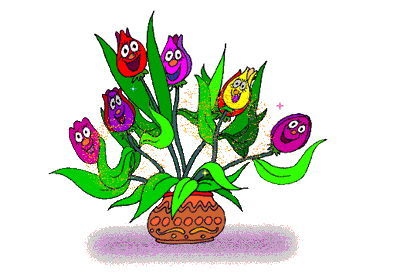 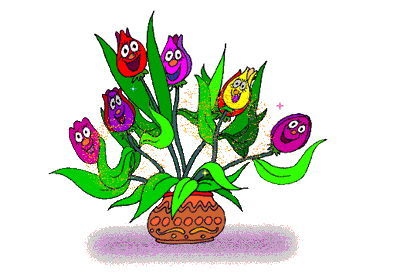 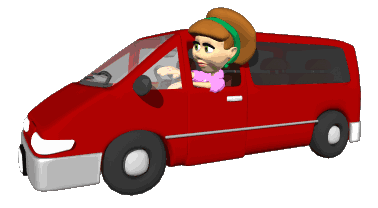 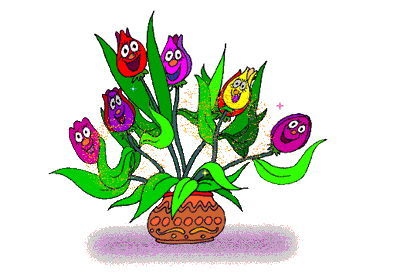 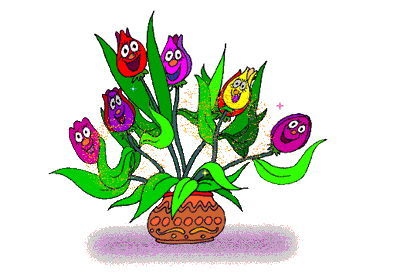 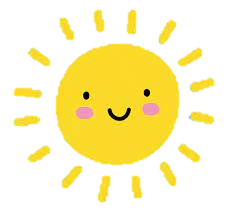 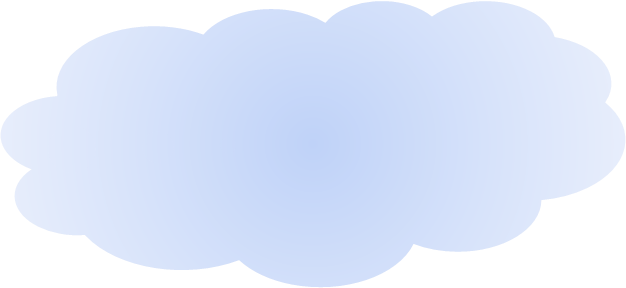 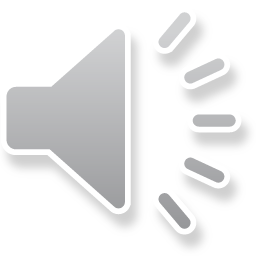 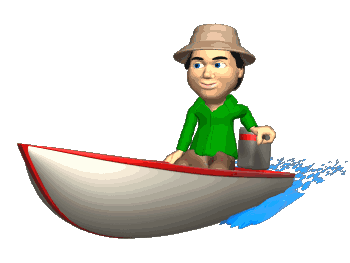 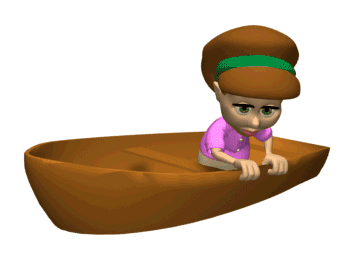 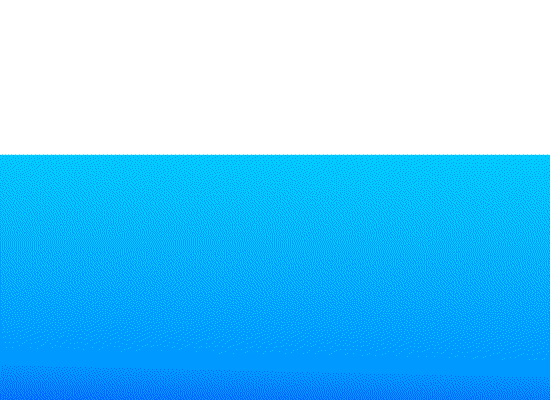 خانم آنا هیچ وقت این خاطرات را فراموش نکرد
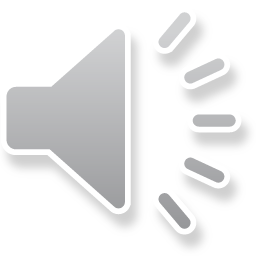 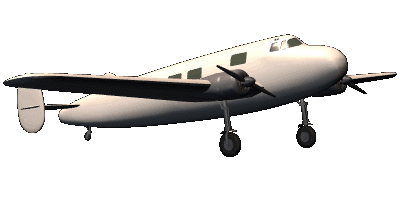